DOS PROYECTOS DE REHABILITACION DE LAS CALLES HACIENDA DE SOPEÑA Y HACIENDA DE LAS FLORES EN LA CIUDAD DE SAN FRANCISCO DEL RINCON, GTO.
PRESUPUESTO DE LA OBRA con IVA : $ 59,647.81
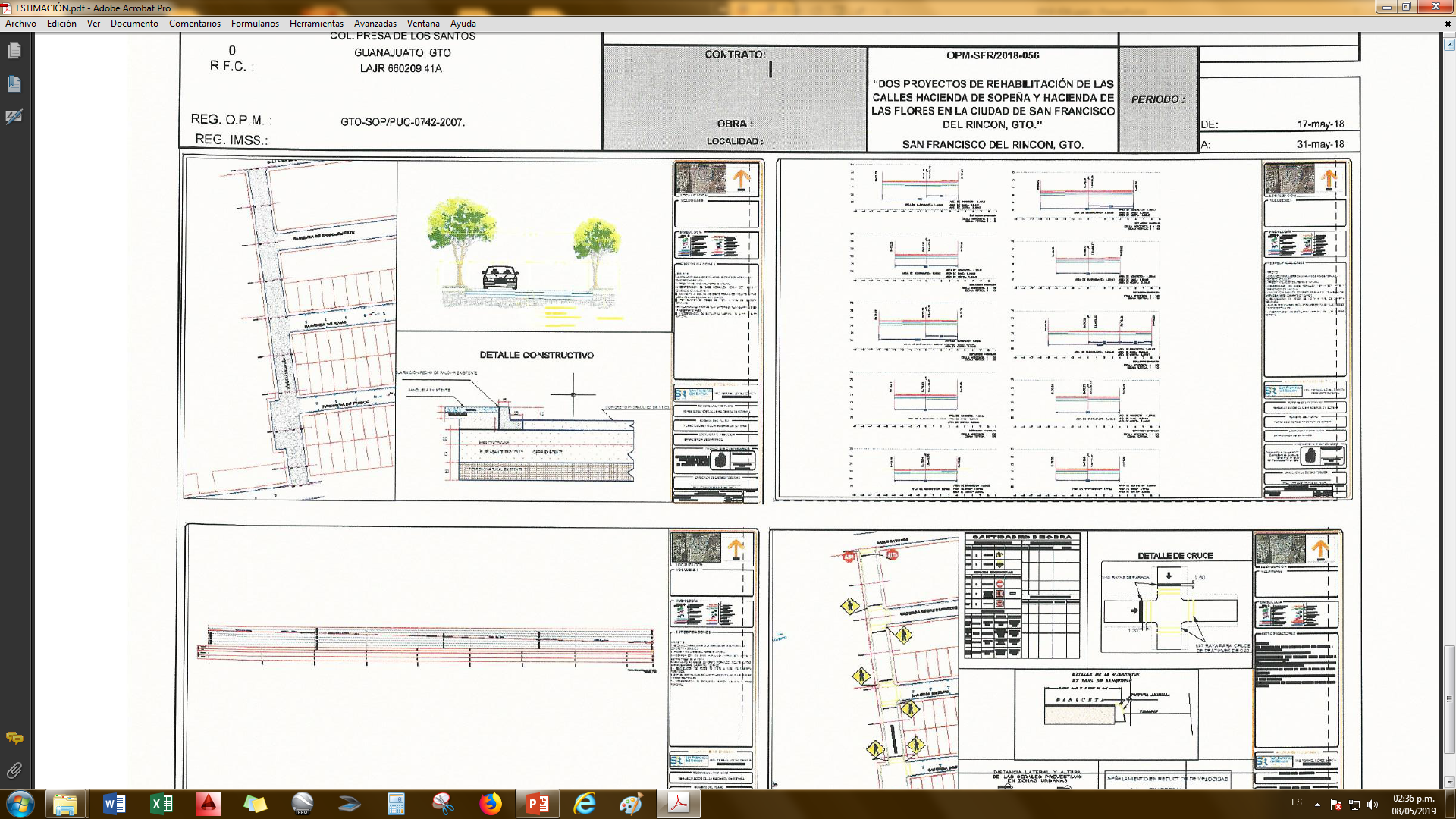 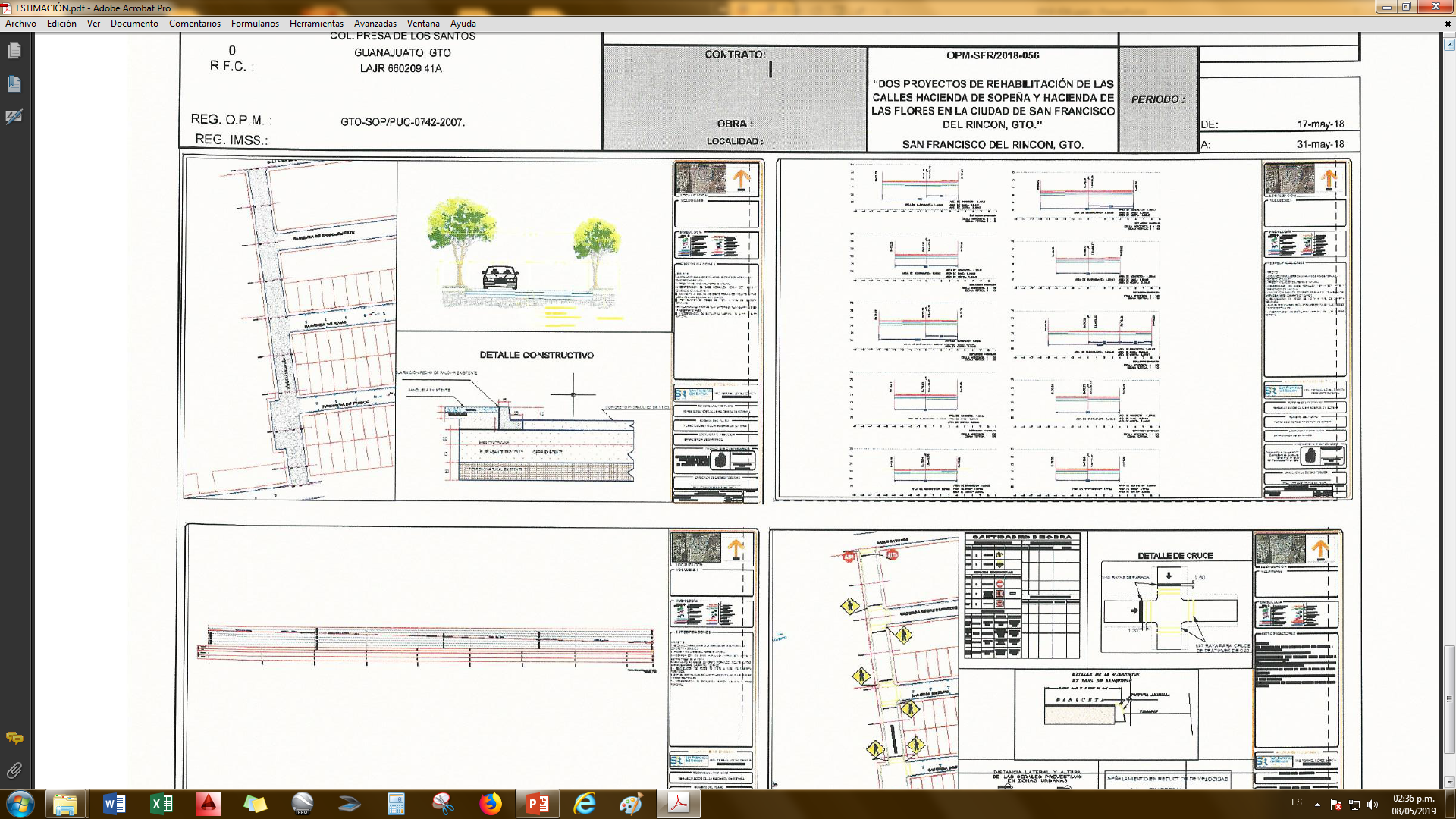 DESCRIPCION DE LOS TRABAJOS

LEVANTAMIENTO TOPOGRAFICO.
MECANICA DE SUELOS.
DEFINICION DE LOS TRABAJOS PRELIMINARES.
PROYECTO DE RASANTES.
VOLUMENES GENERADORES.
SEÑALAMIENTO VERTICAL Y HORIZONTAL.
CATALOGO DE CONCEPTOS.
SAN FRANCISCO DEL RINCÓN, GTO.
1 DE 1